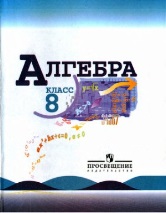 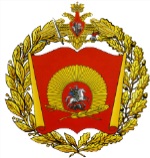 ФГКОУ  Московское суворовское военное училище
МсСВУ
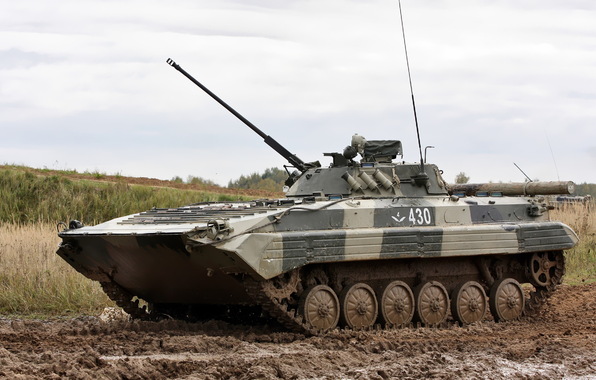 Урок 1
14.10.13
Преподаватель математики Каримова С.Р.
1
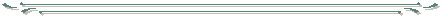 Устно
Выразите из формулы величину х:
а) y = x · z;			г) 3а = сх;
б) а = b · x;		д) y = 2xz;
в) t = 7x;			е) p2 = –4tx.
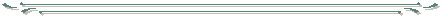 2
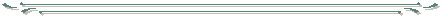 Повторение
График прямой пропорциональности
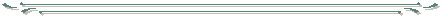 3
Определение
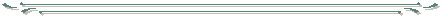 Прямой пропорциональностью называется функция, которую можно задать формулой вида у = kх, где х – независимая переменная, k – не равное нулю число.
k – коэффициент пропорциональности
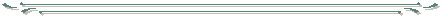 4
Построить график функции:
   1.  Формула: у = 2х, k = 2, k>0
   2.  Таблица:

   3. График:
у
1
0
х
1
5
Построить график функции:
   1.  Формула: у = 2х, k = 2, k>0
   2.  Таблица:

   3. График:
у
1
0
х
1
6
Построить график функции:
   1.  Формула: у = – 2х, k = – 2, k<0
   2.  Таблица:

   3. График:
у
1
0
х
1
7
Построить график функции:
   1.  Формула: у = – 2х, k = – 2, k<0
   2.  Таблица:

   3. График:
у
1
0
х
1
8
Выводы:
1) График прямой пропорциональности является прямой, проходящей через начало координат.
2) Если коэффициент пропорциональности   k > 0, то график расположен в первой и третьей координатных четвертях.
3) Если коэффициент пропорциональности 
k < 0, то график расположен во второй и четвертой координатных четвертях.
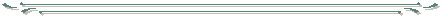 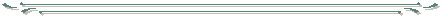 9
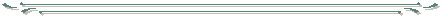 Алгоритм построения графика прямой пропорциональности:
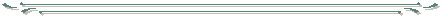 10
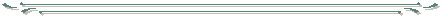 Кластер
ПРЯМАЯ ПРОПОРЦИ-ОНАЛЬНОСТЬ
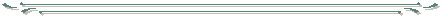 ГРАФИК – ПРЯМАЯ ЛИНИЯ
у = kх
y=2x
х – независимая
 переменная
k=0
11
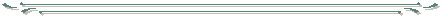 Самостоятельная работа
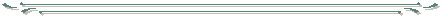 12
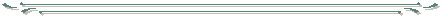 График обратной пропорциональности
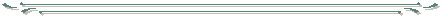 13
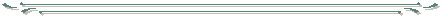 /
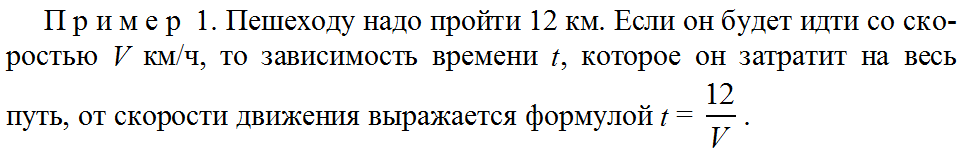 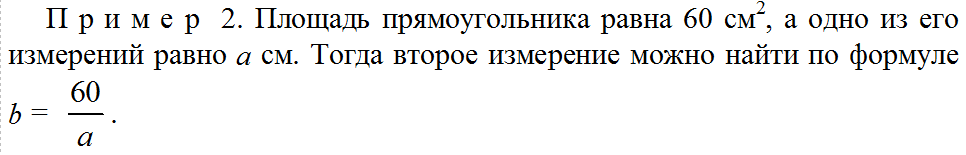 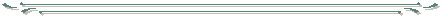 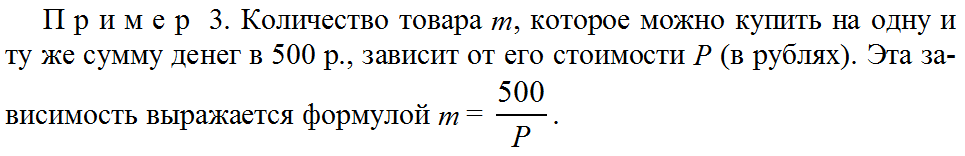 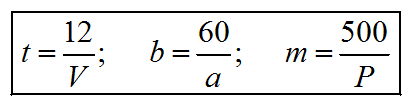 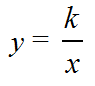 14
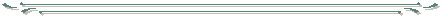 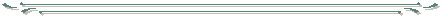 15
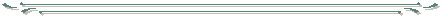 Определение
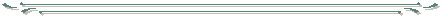 16
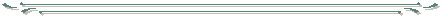 Кластер
ОБРАТНАЯ ПРОПОРЦИ-ОНАЛЬНОСТЬ
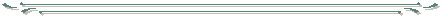 y= 2x-1
17
Построение графика функции
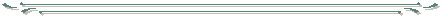 у
I
II
5
4
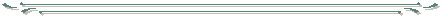 3
2
1
k > 0
х
0
2
-4
1
4
5
3
-3
-1
-5
-2
-1
-2
-3
-4
-5
III
IV
18
Построение графика функции
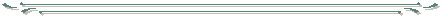 у
I
II
5
4
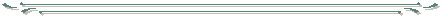 3
2
1
k < 0
х
0
2
-4
1
4
5
3
-3
-1
-5
-2
-1
-2
-3
-4
-5
III
IV
19
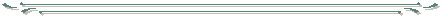 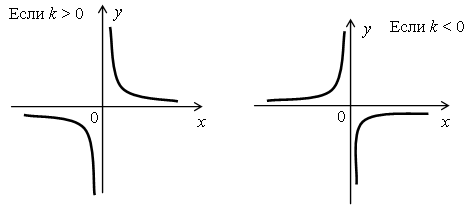 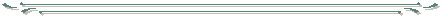 20
Сравнение графиков функций
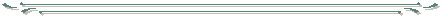 у
I
II
6
5
4
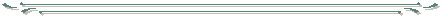 3
2
1
х
0
2
-4
1
4
5
3
-3
-1
6
-6
-5
-2
-1
-2
-3
-4
-5
-6
III
IV
21
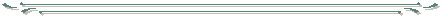 Упражнения
№ 179, № 185, № 184, № 181.
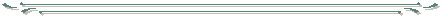 22
Устная работа
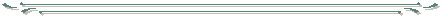 Из одного пункта в одном направлении с отрывом в 1 ч друг от друга последовательно вышли военный лыжник стрелкового войска со скоростью 10 км/ч, мотоцикл Урал Патруль 2WD со скоростью 20 км/ч и Бронеавтомобиль  КАМАЗ-43269 «Выстрел» со  скоростью 40 км/ч. Для каждого из них на одной координатной  плоскости постройте график зависимости пройденного пути от  времени (для 0< t <5). Пользуясь графиками, ответьте на вопросы: а) Кого раньше догнал автомобиль — лыжника или мотоциклиста? б) В какой момент времени все трое окажутся за отметкой 60 км от исходного пункта?
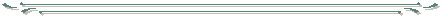 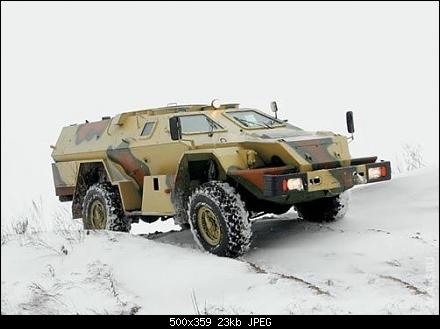 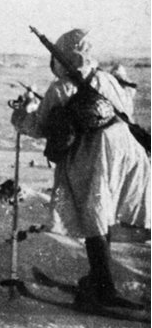 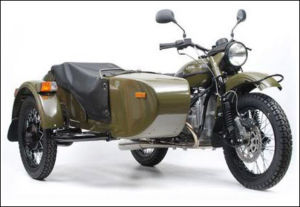 23
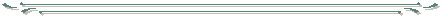 Рефлексия
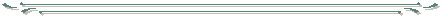 24
Задание на самоподготовку:
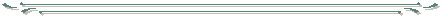 № 180, № 182, № 193
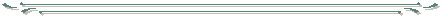 25
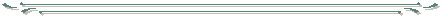 Литература и Интернет–ресурсы :
Алгебpа. 8 класс. Учебник. ФГОС. Ю.Н. Макарычев, Н.Г. Миндюк, К.И. Нешков, С.Б. Суворова. Под ред. С.А.Теляковского. 2013г.
Алгебра, 8 класс, Поурочные планы, Дюмина Т.Ю., Махонина А.А., 2012: CD;
http://www.arms-expo.ru/049049052052124049051054055.html
http://img1.liveinternet.ru/images/attach/c/4/80/35/80035455_1321199046_skola1.gif
http://s4.goodfon.ru/wallpaper/previews-middle/219776.jp
http://www.muamat.com/adpics/51010f0258cc8ca2e5e1915dc.jpg
http://i070.radikal.ru/1207/79/3395b32ef51d.jpg
http://forums.drom.ru/attachment.php?attachmentid=453197&stc=1&thumb=1&d=1321029988
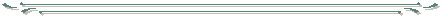 26